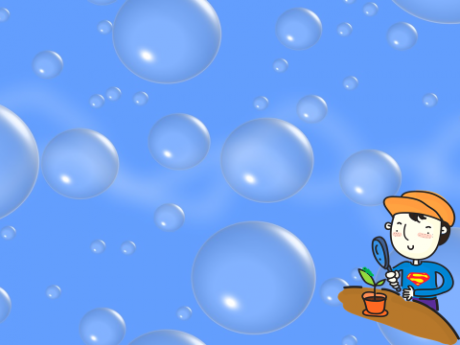 ОЧУ ОЦ детский сад «Дедушка Олехник на Погонном»
Краткосрочный  проект в средней группе
на тему: «Развитие познавательного интереса у детей через экспериментирование»
Подготовила воспитатель: Борисычева О.Б.
Вид проекта:Краткосрочный (1 неделя), познавательный, творческий, групповой.Участники проекта:Дети средней группы, воспитатель.
Цель:Обогатить знания детей об экспериментировании, научить применять на практике эти методы.Задачи:-Выявить значение детского экспериментирования в системе воспитания детей.-Расширять представления детей о мерах длины: условная мерка, единица измерения.-Познакомить с измерительными приборами: линейкой, сантиметровой лентой.-Учить детей измерять предметы различными способами, показать детям, что длина одного и того же предмета будет разными мерками одинаковой по длине, но разной относительно условной мерки.-Познакомить детей с условными мерками для измерения протяженности, объема, веса.-Развивать умение использовать условные мерки в играх и в быту.-Выявить свойство предметов – массу; познакомить с прибором для измерения массы – чашечными весами; научить способами их использования.-Развитие познавательно-исследовательской и продуктивной деятельности.-Формирование целостной картины мира, расширение кругозора детей.
Предполагаемый результат:1.Способность ребенка к самостоятельному решению доступных познавательных задач.2.Умение использовать разные способы и приемы познания.3.Интерес к экспериментированию у детей.4.Готовность к логическому познанию.
Реализация темы недели «Экспериментирование»Понедельник Вовлечение в деятельность:Экспериментирование с водой (объем). Переливание воды – измерение объема с помощью различных мерок.
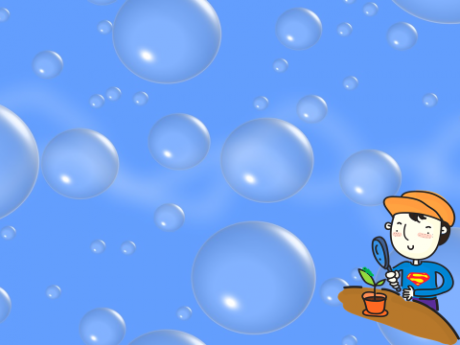 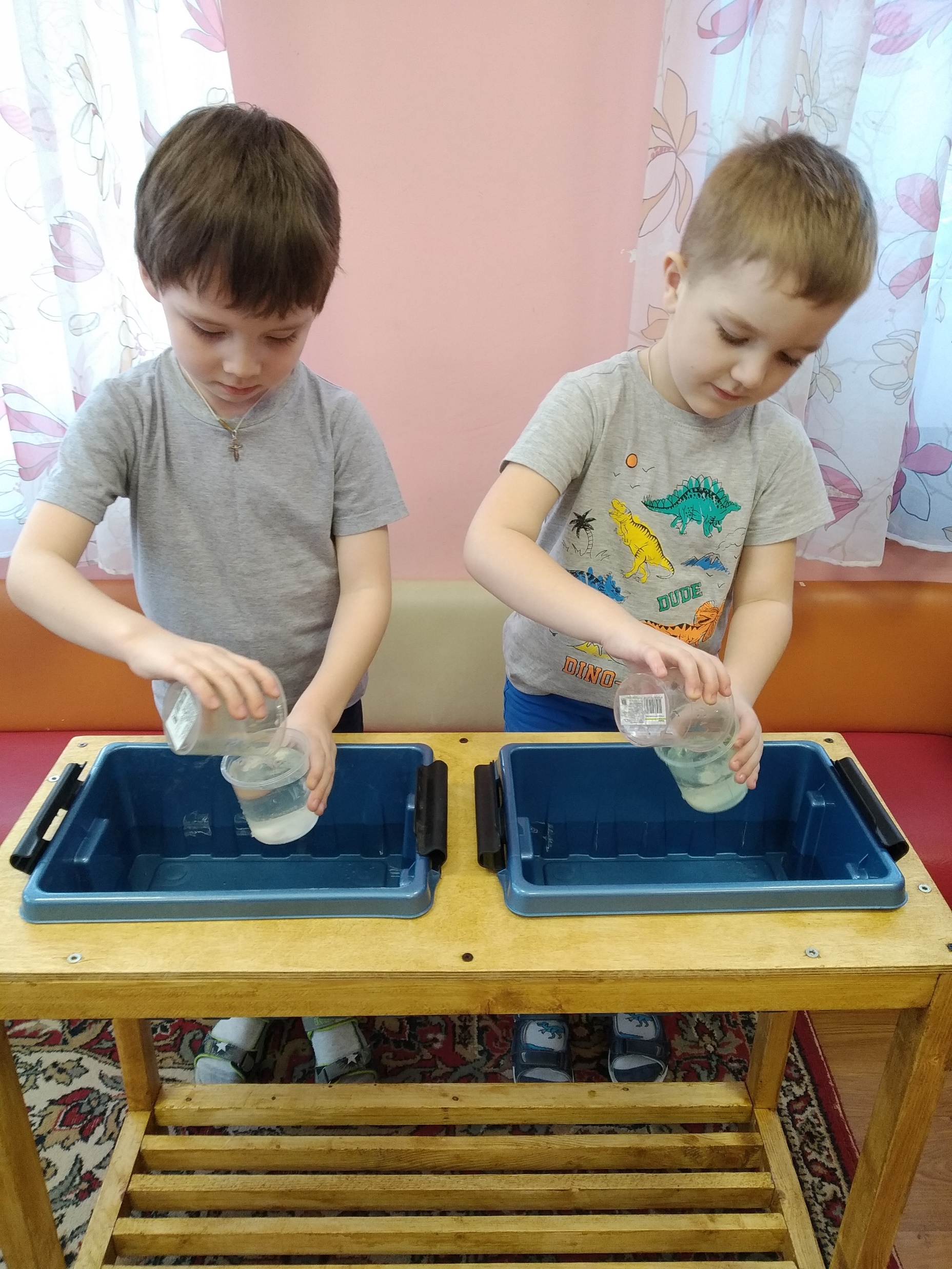 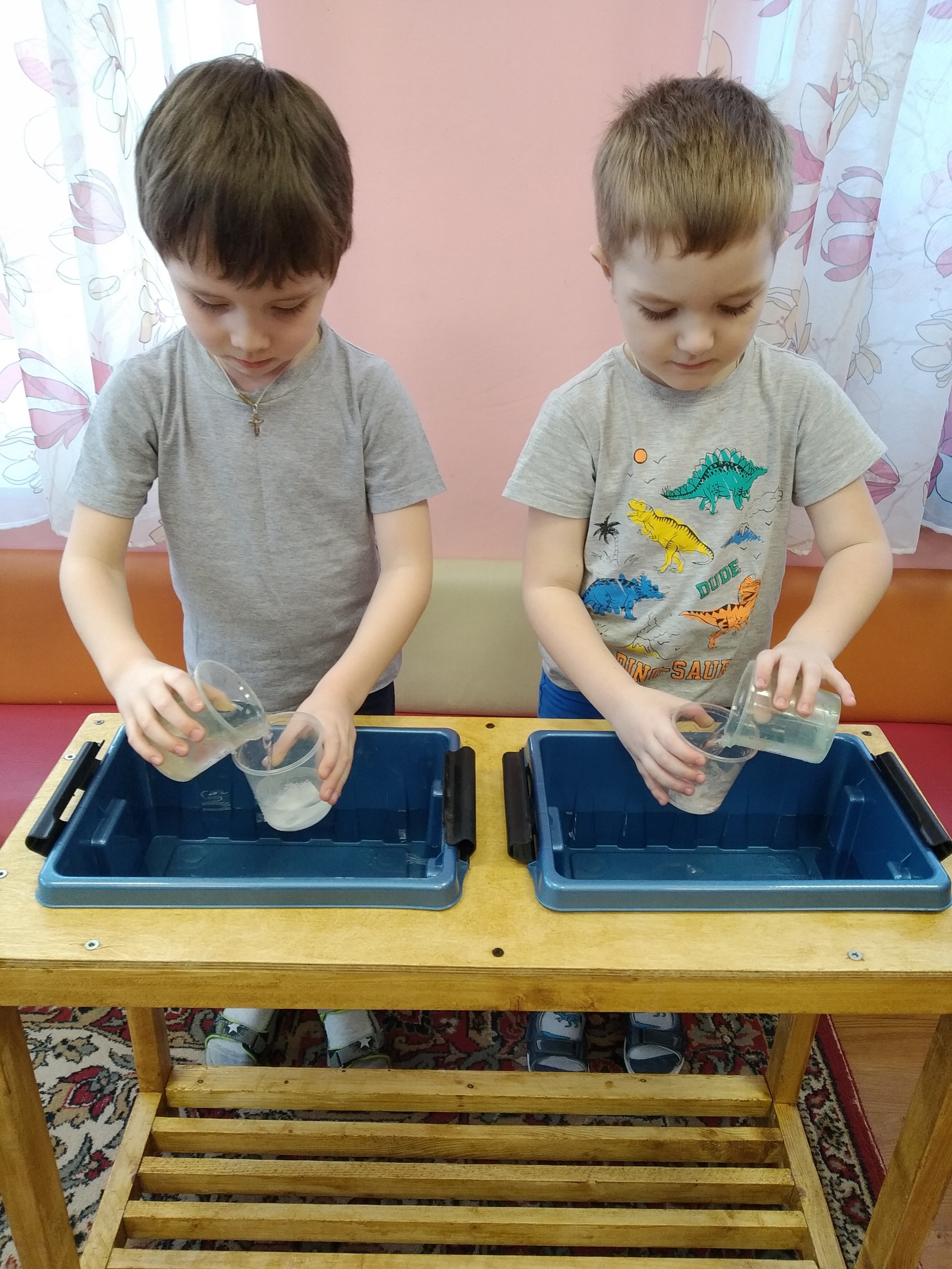 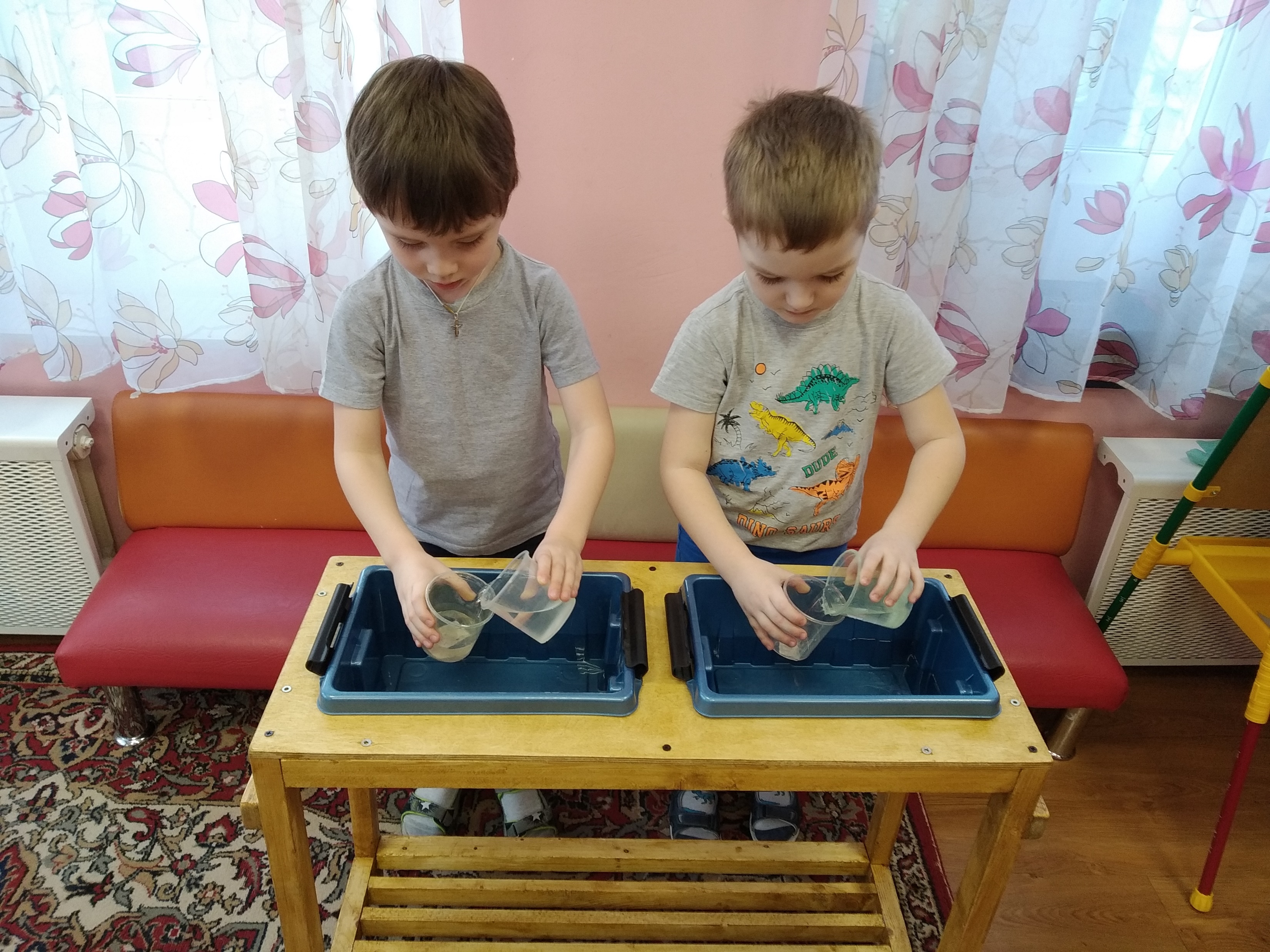 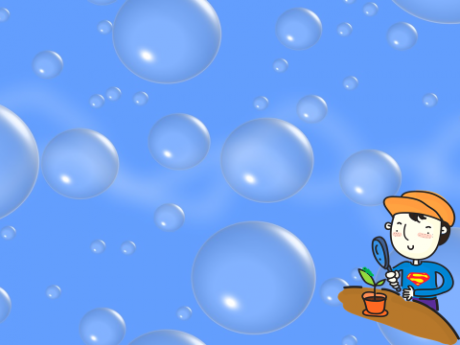 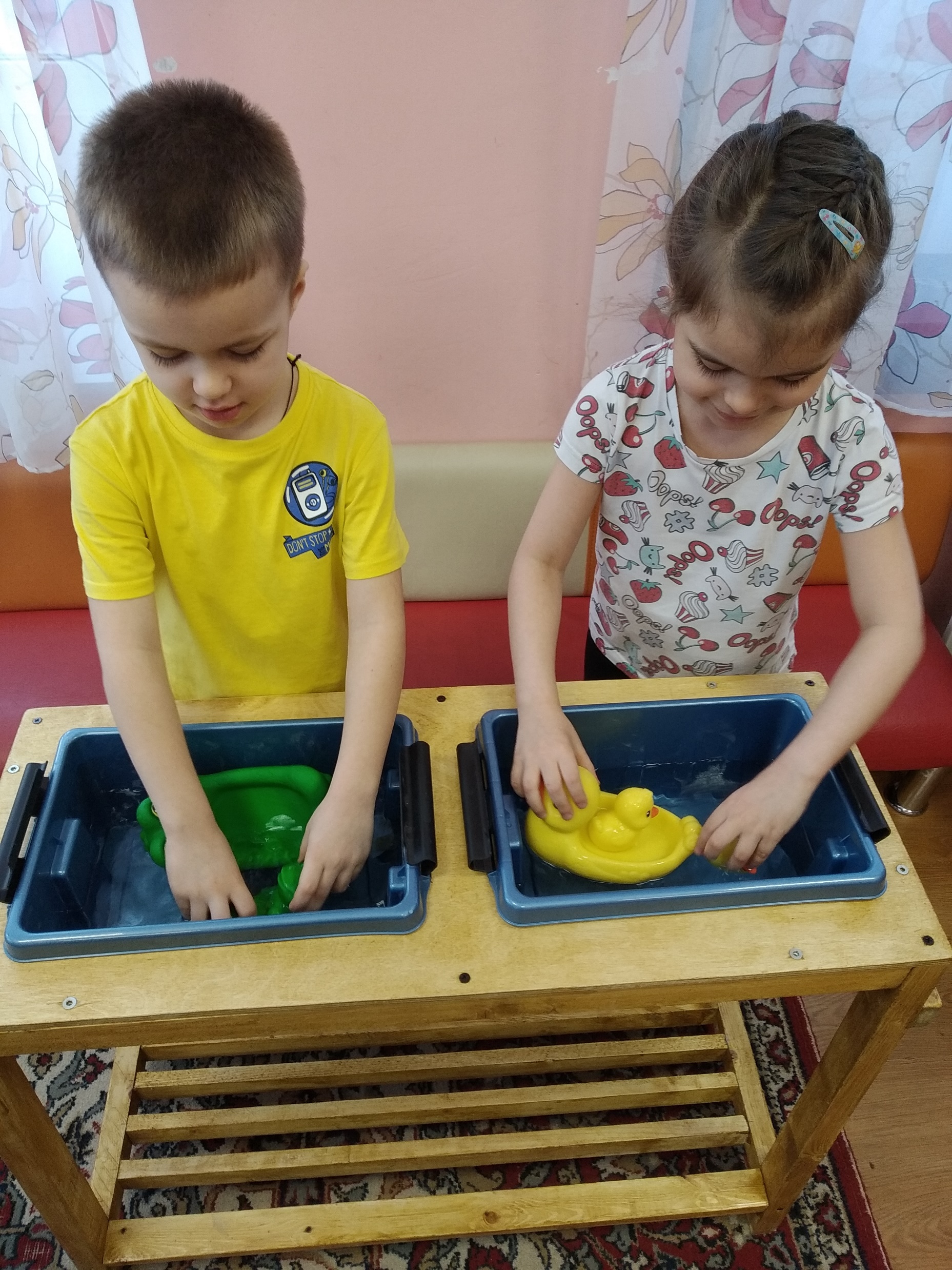 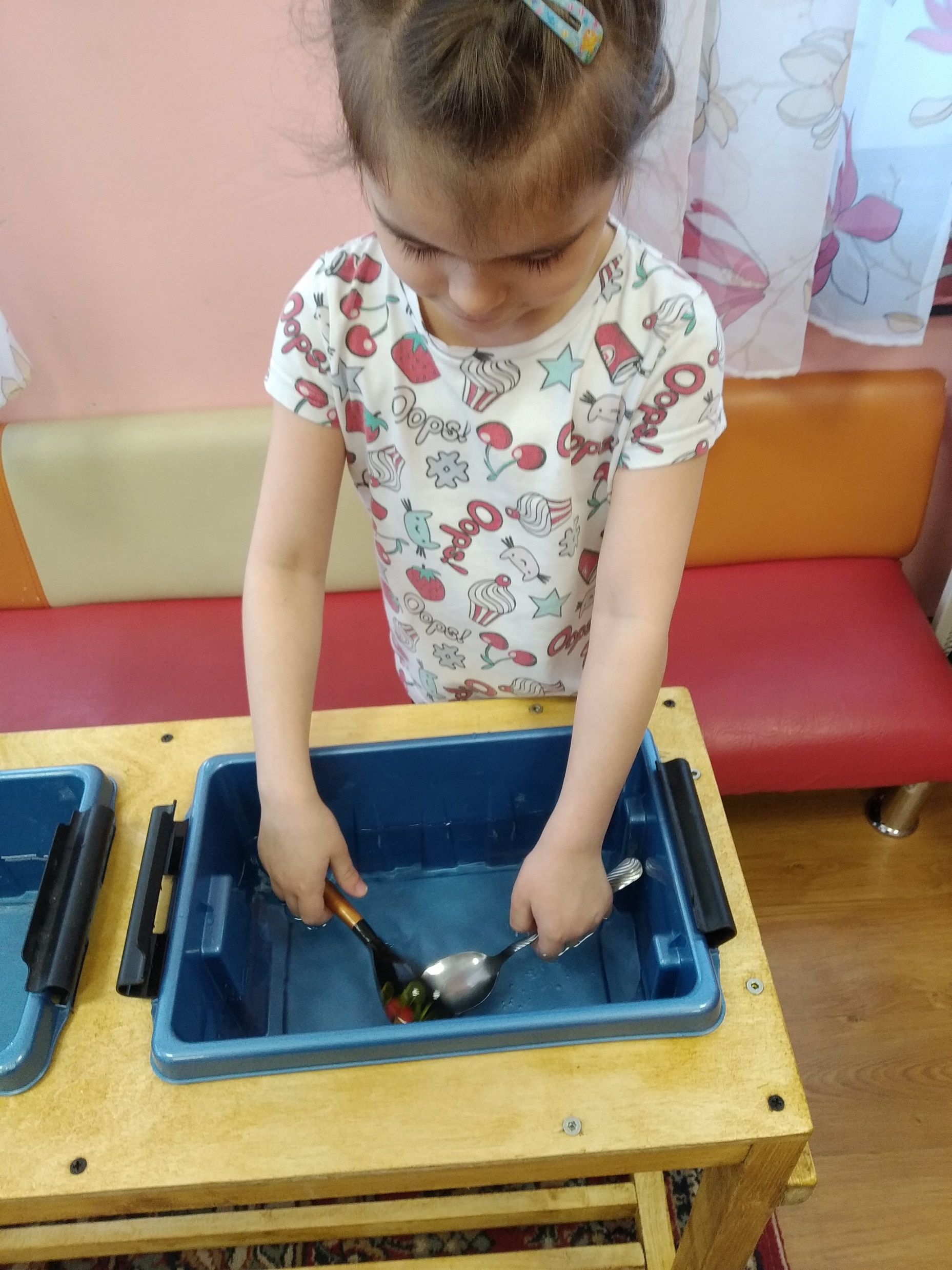 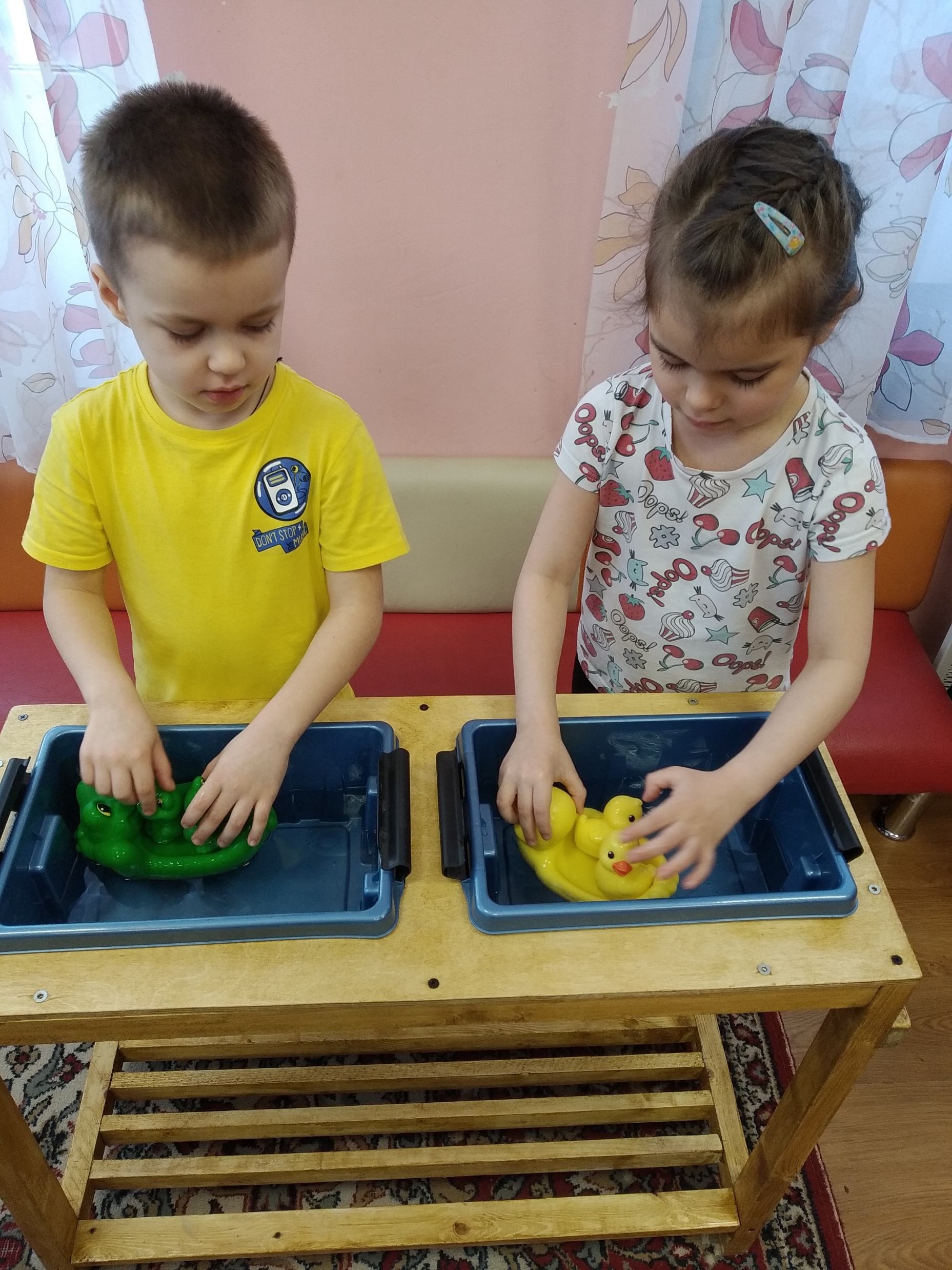 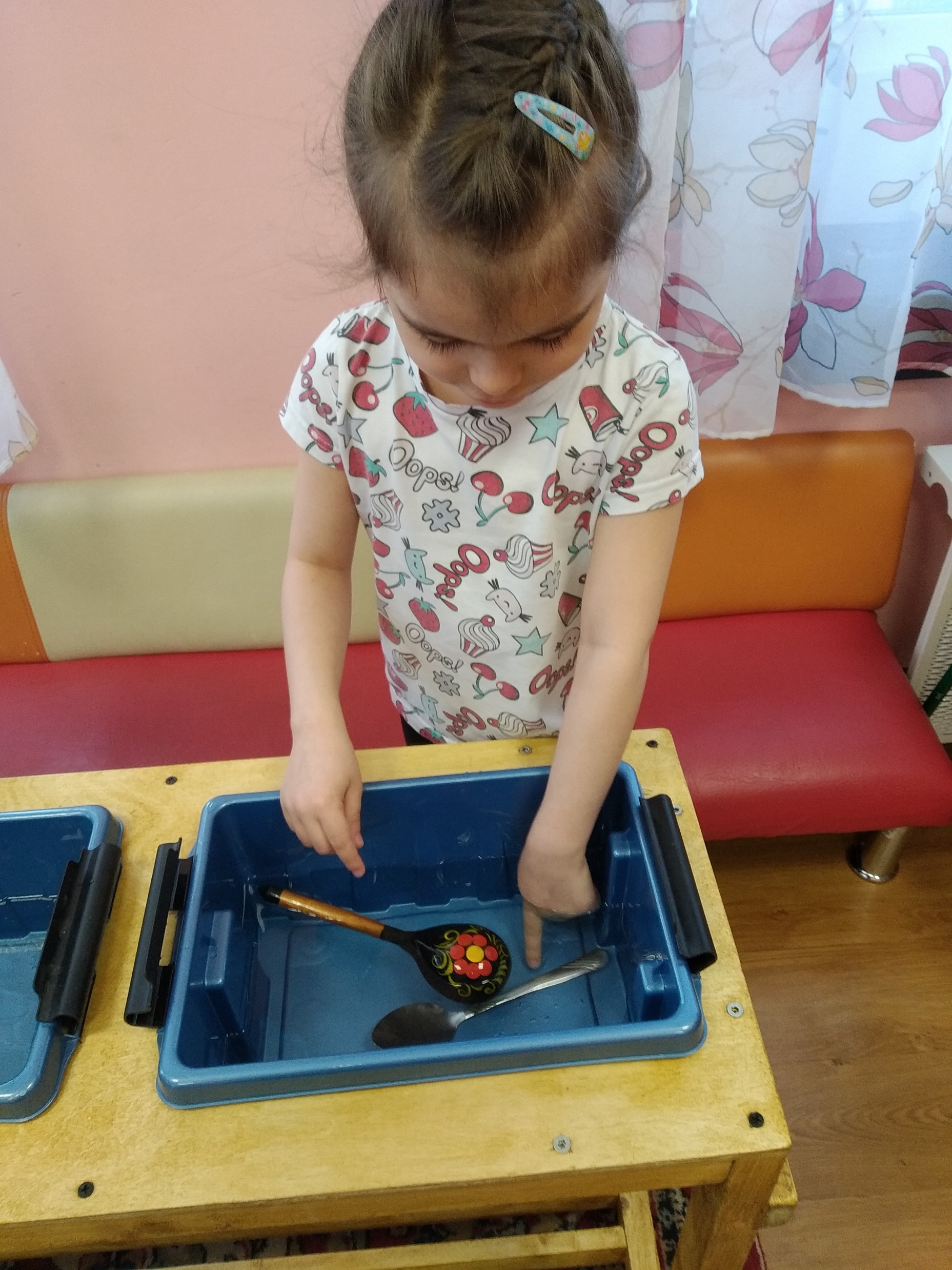 ВторникПросмотр мультфильма «38 попугаев».Беседа «Чем можно измерить длину?»«Измерение стола различными мерками»; «Измерение длины группы различными мерками»
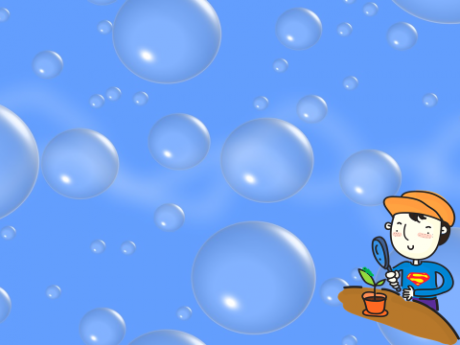 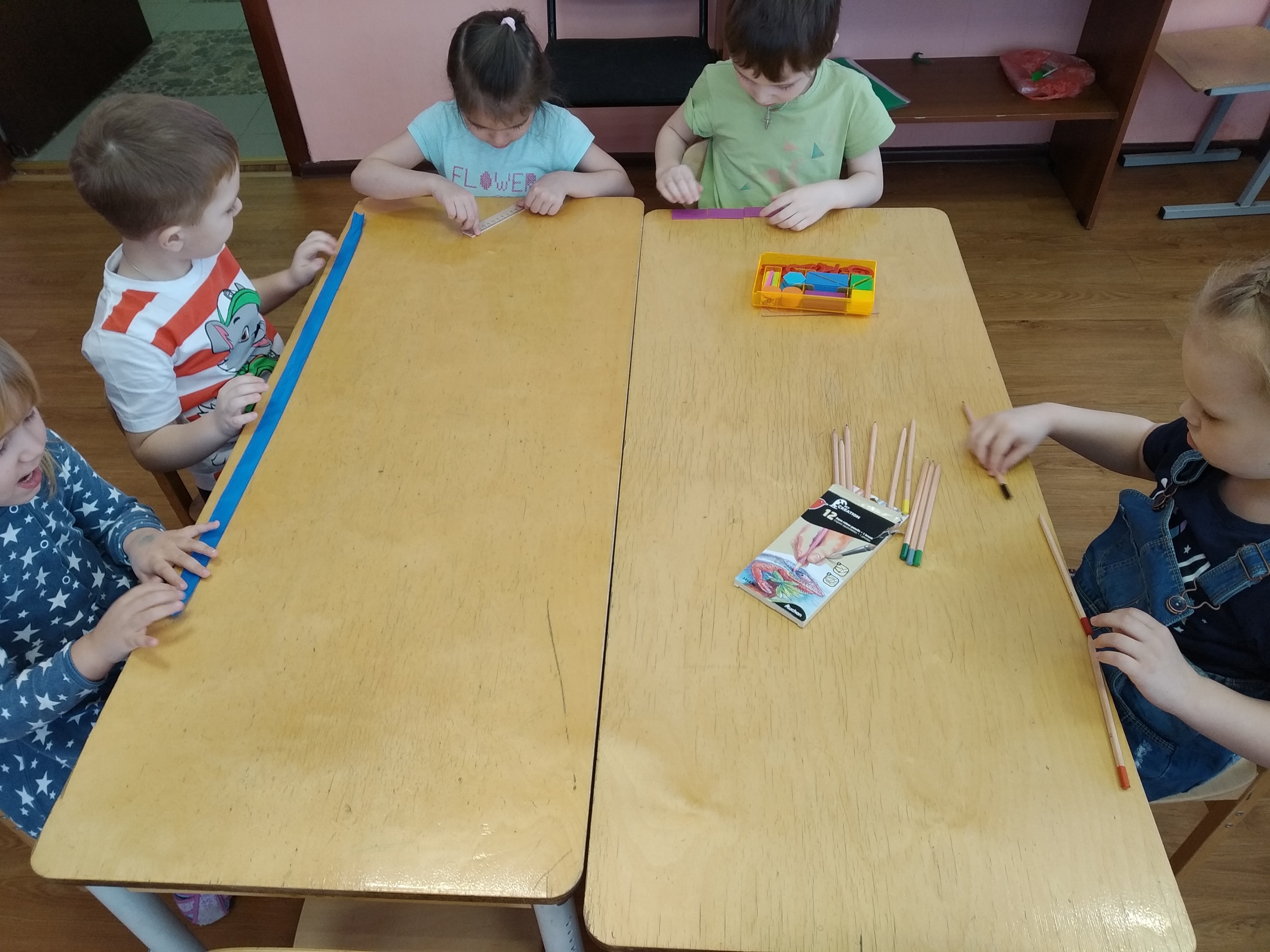 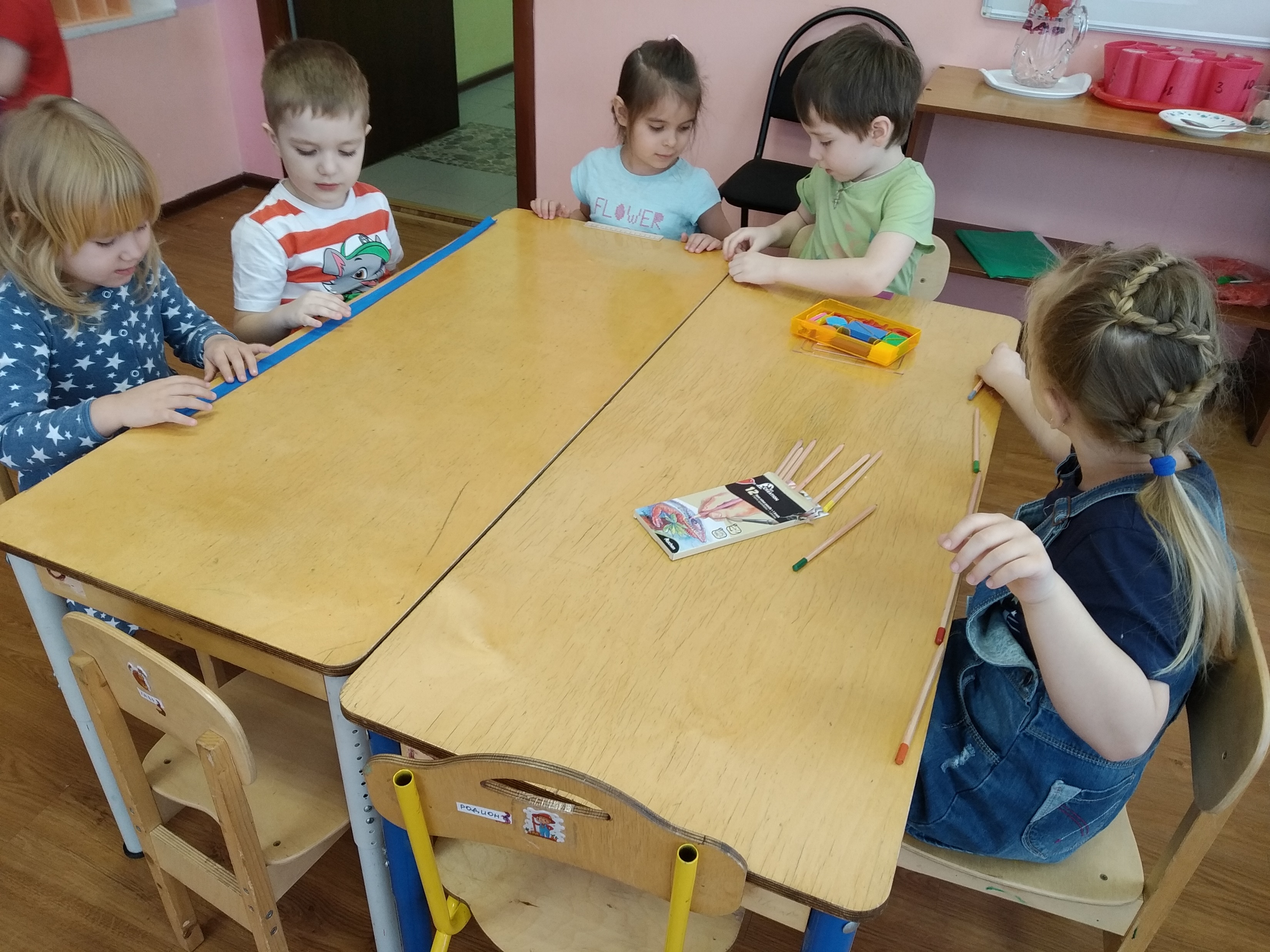 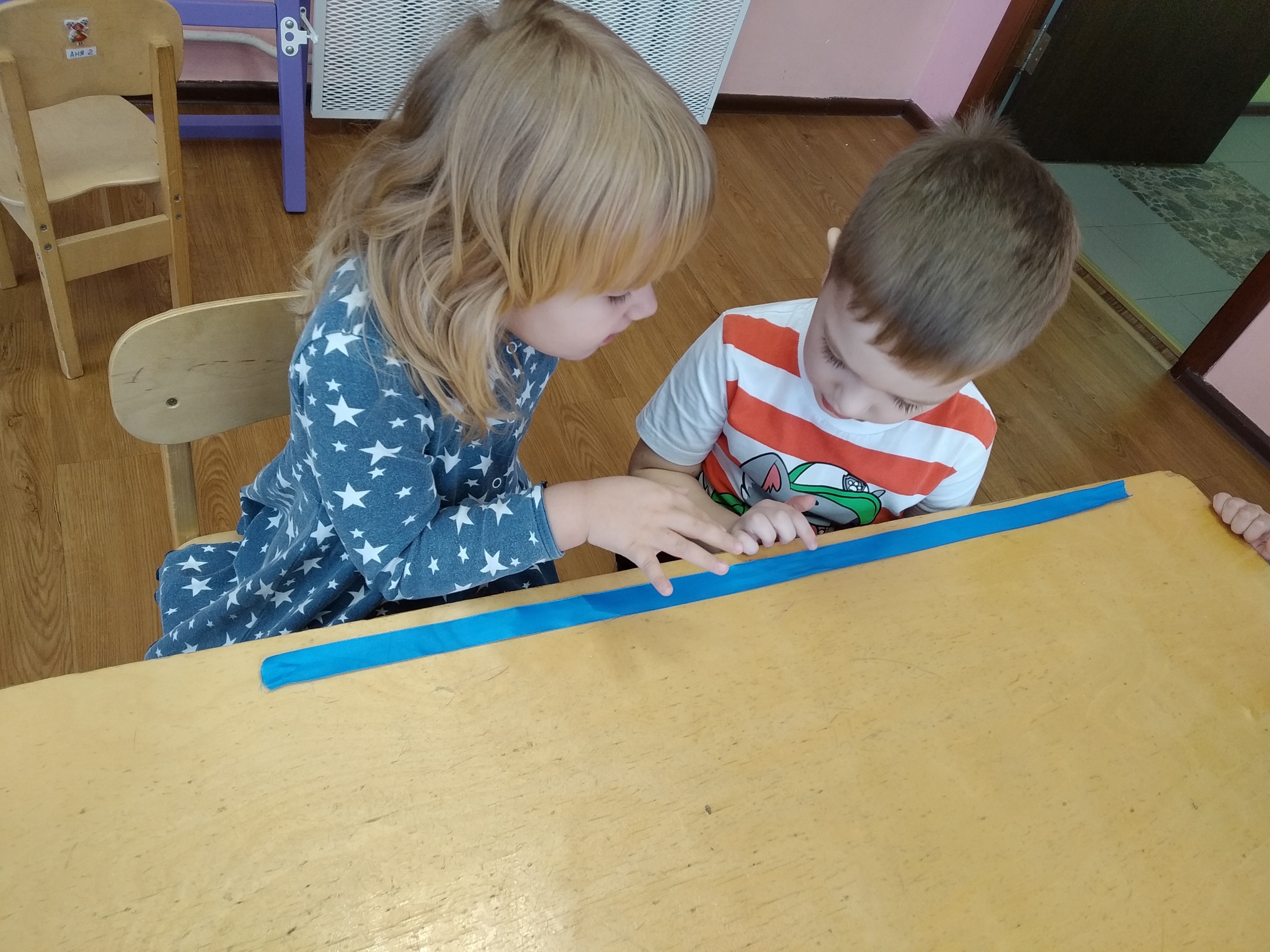 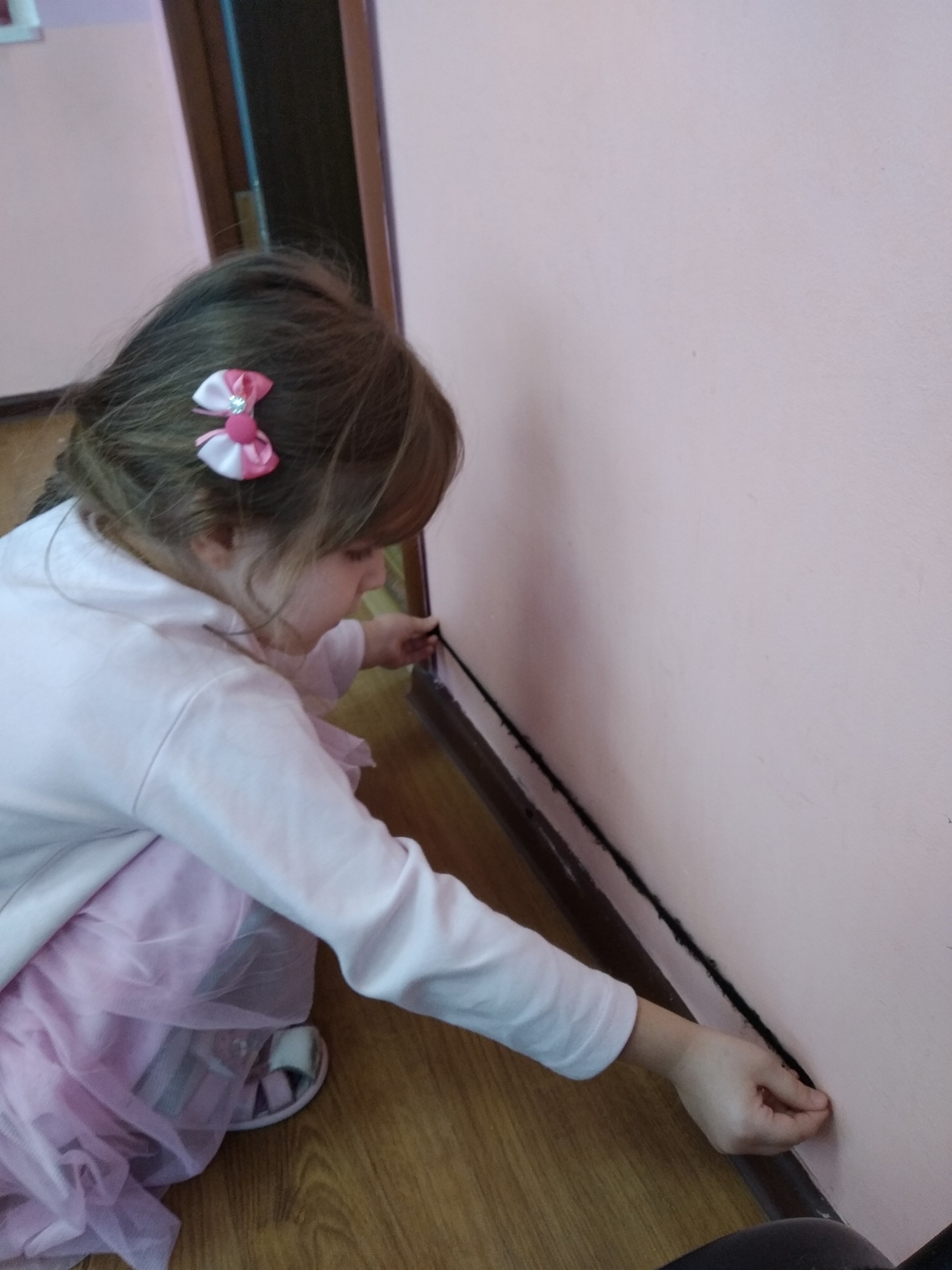 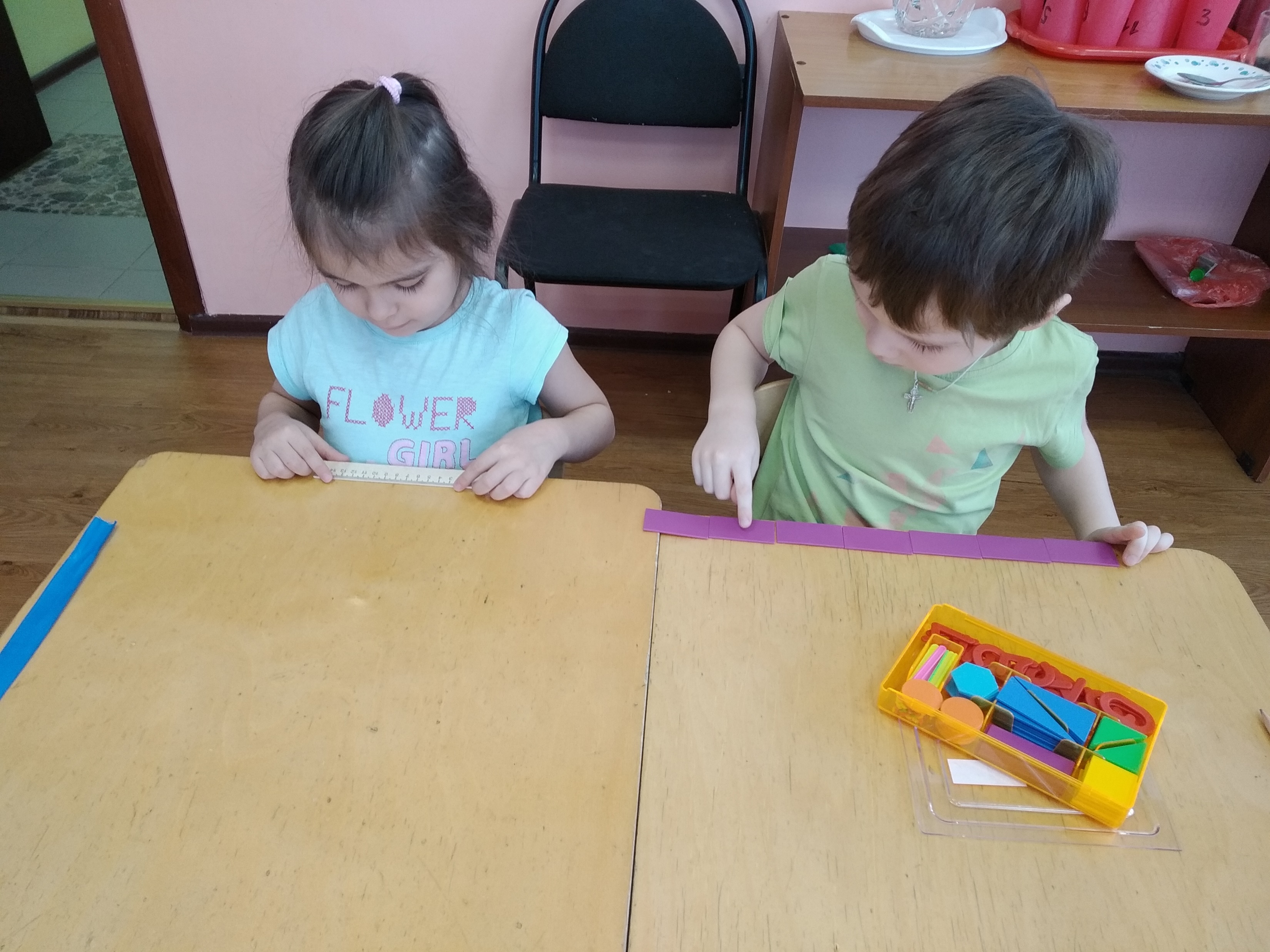 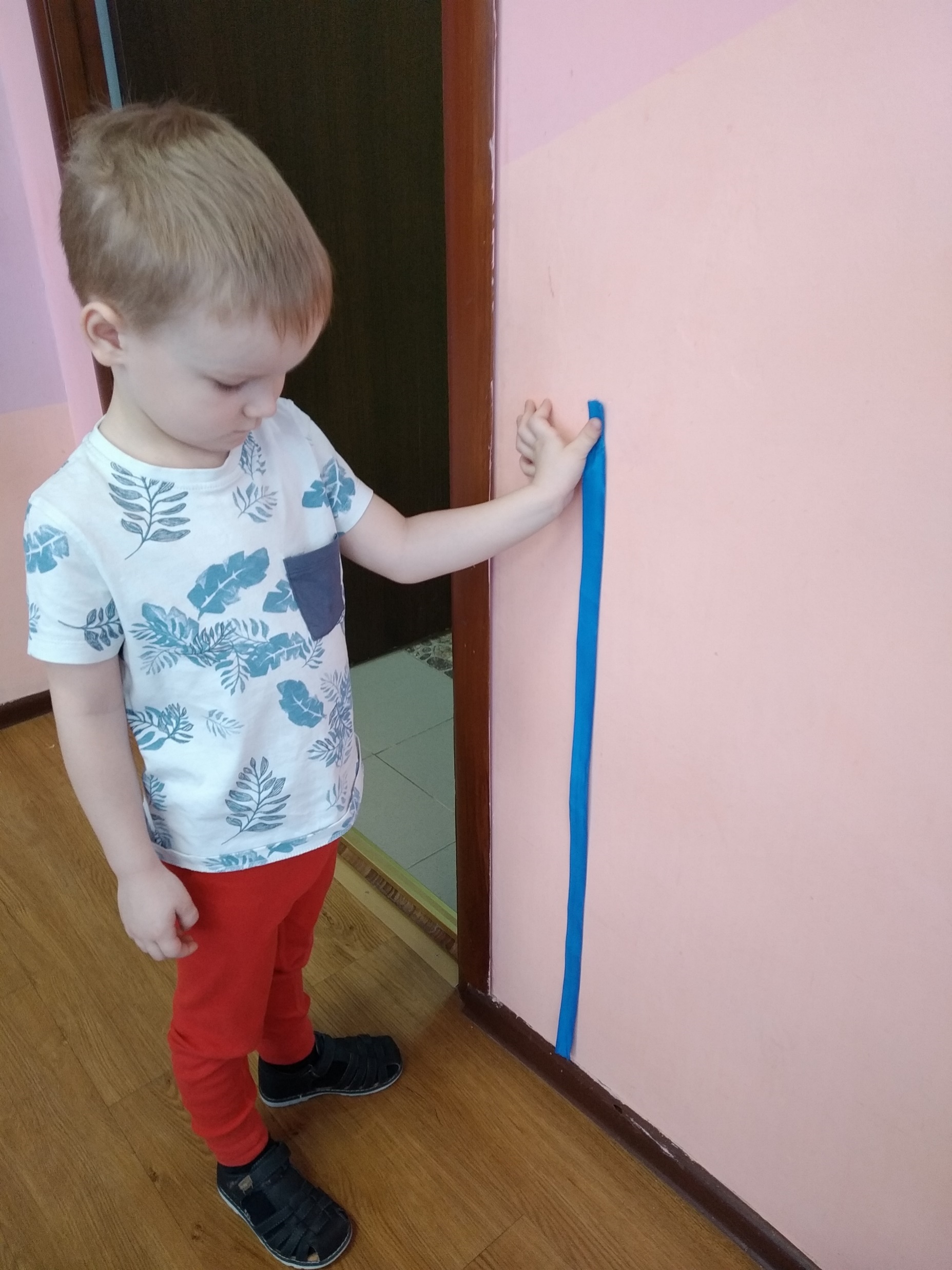 СредаЧто такое масса?С-р-и «Здоровье»
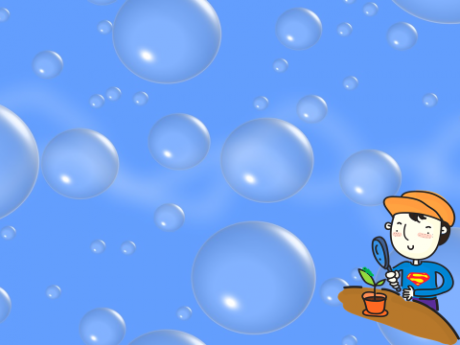 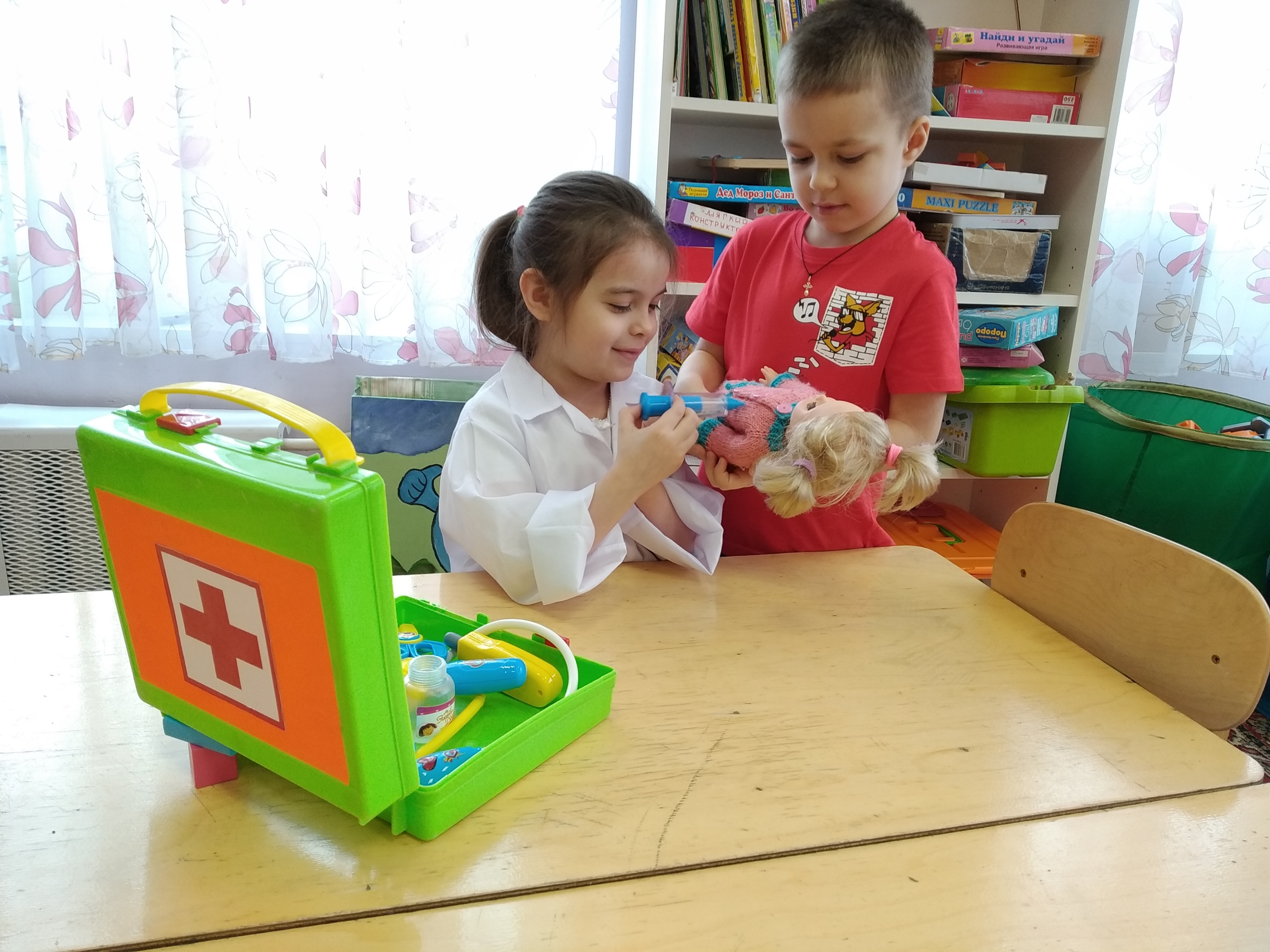 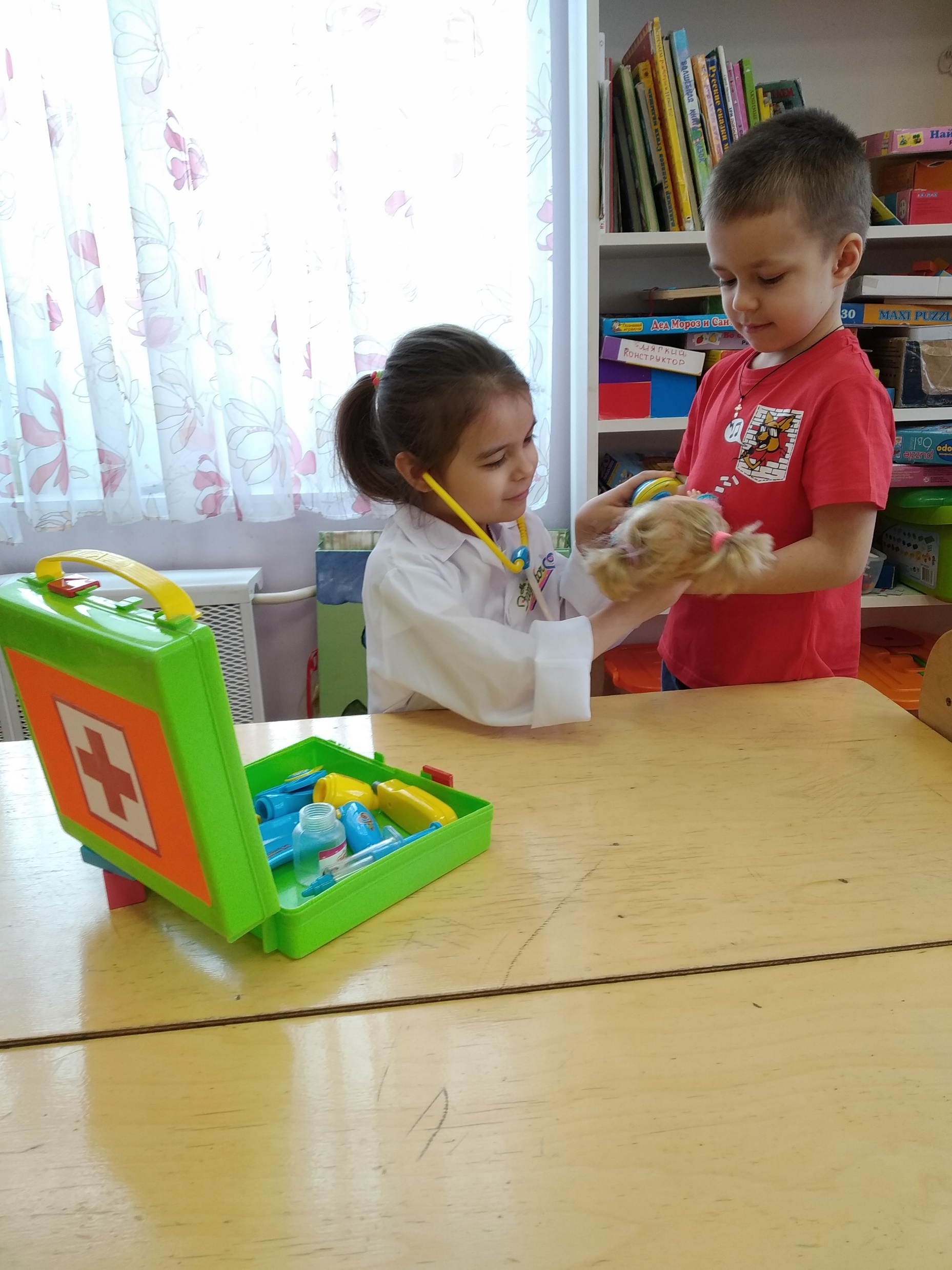 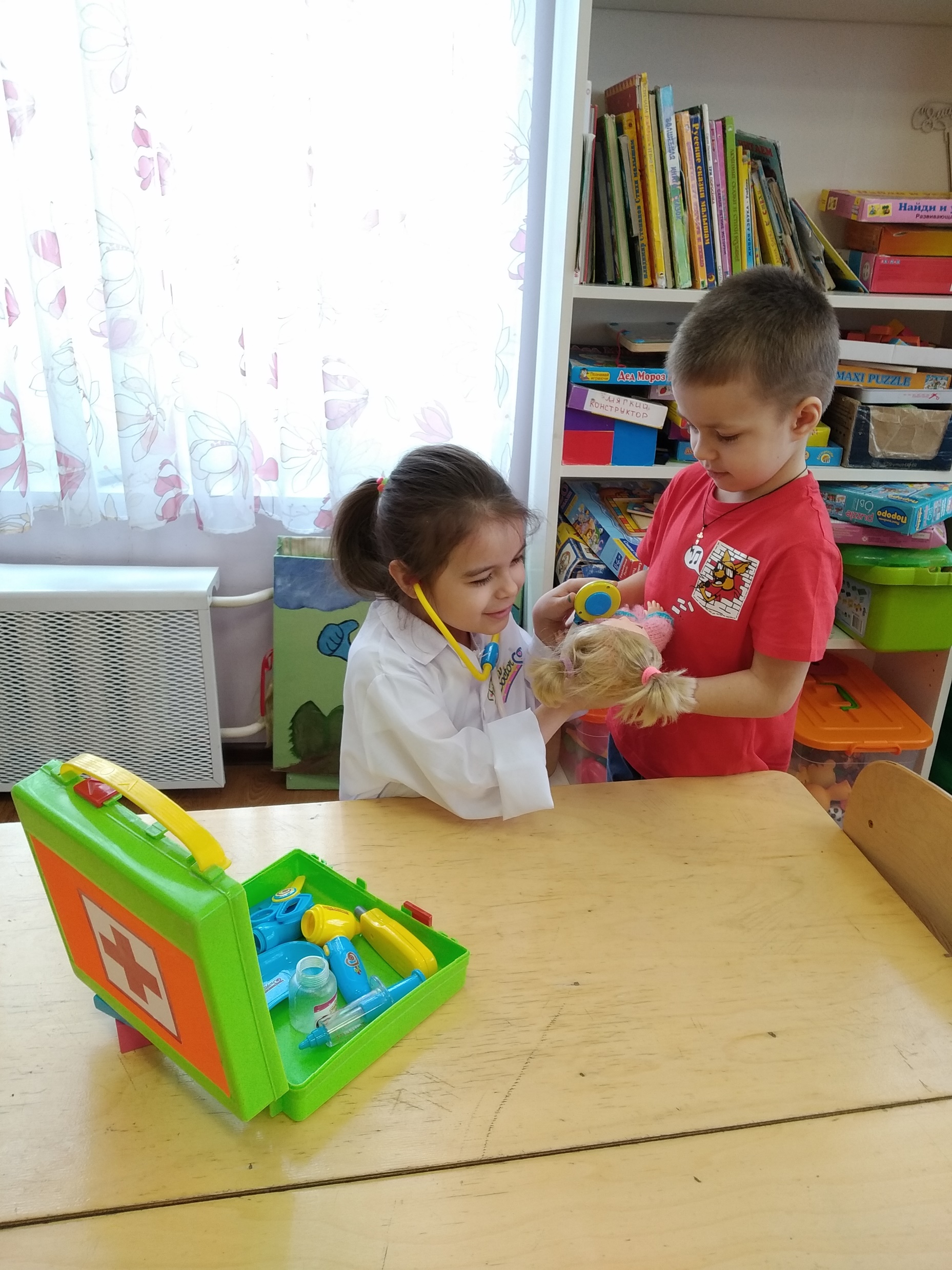 ЧетвергС-Р-И «Магазин» (правила вежливого обращения друг к другу) – умение взвесить.
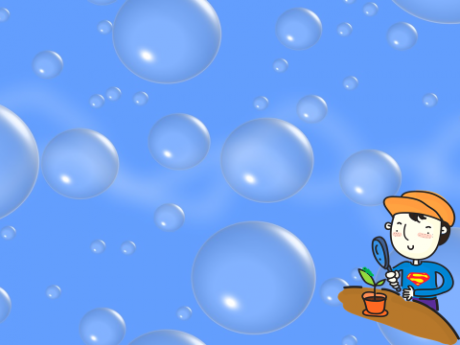 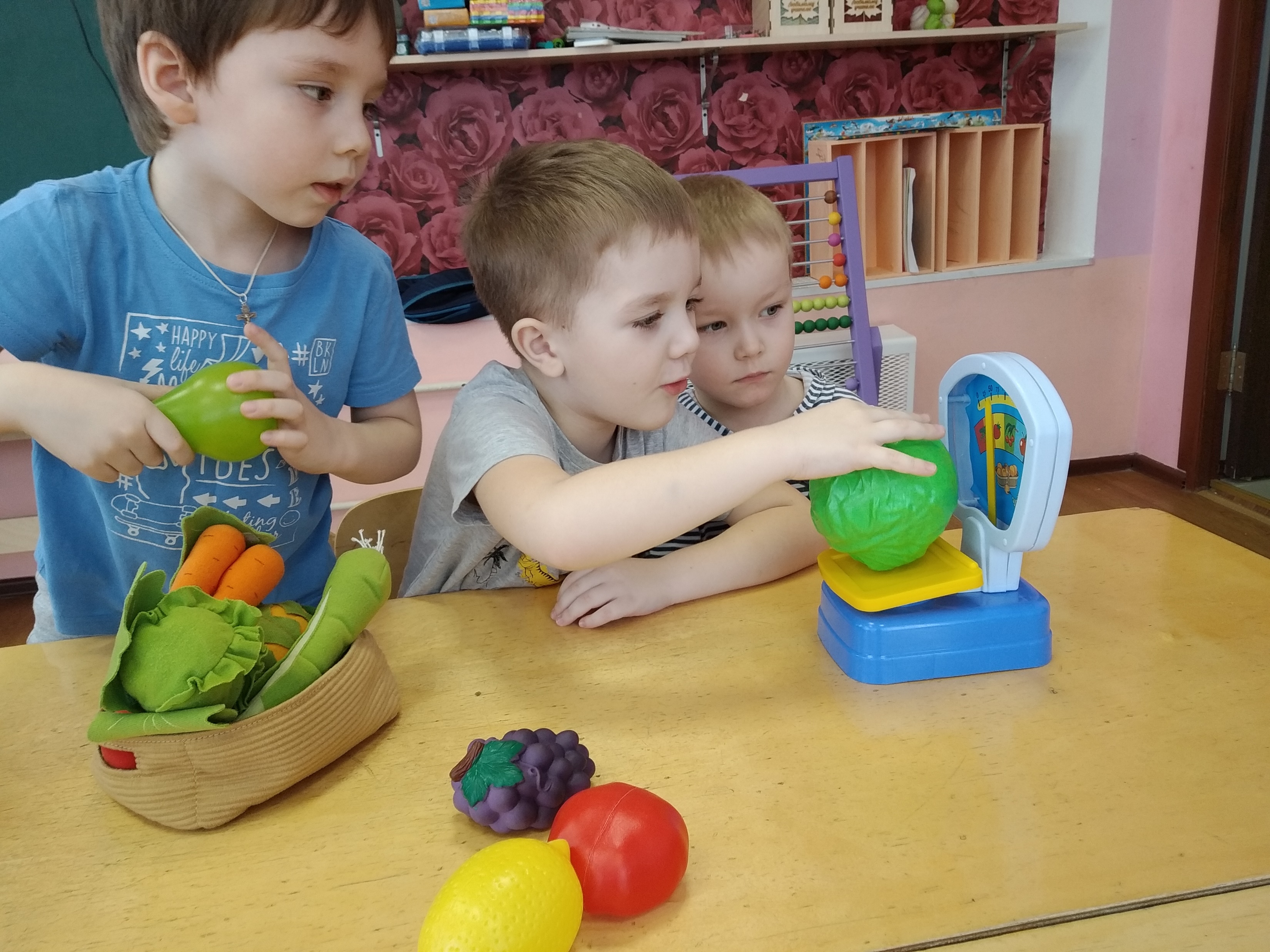 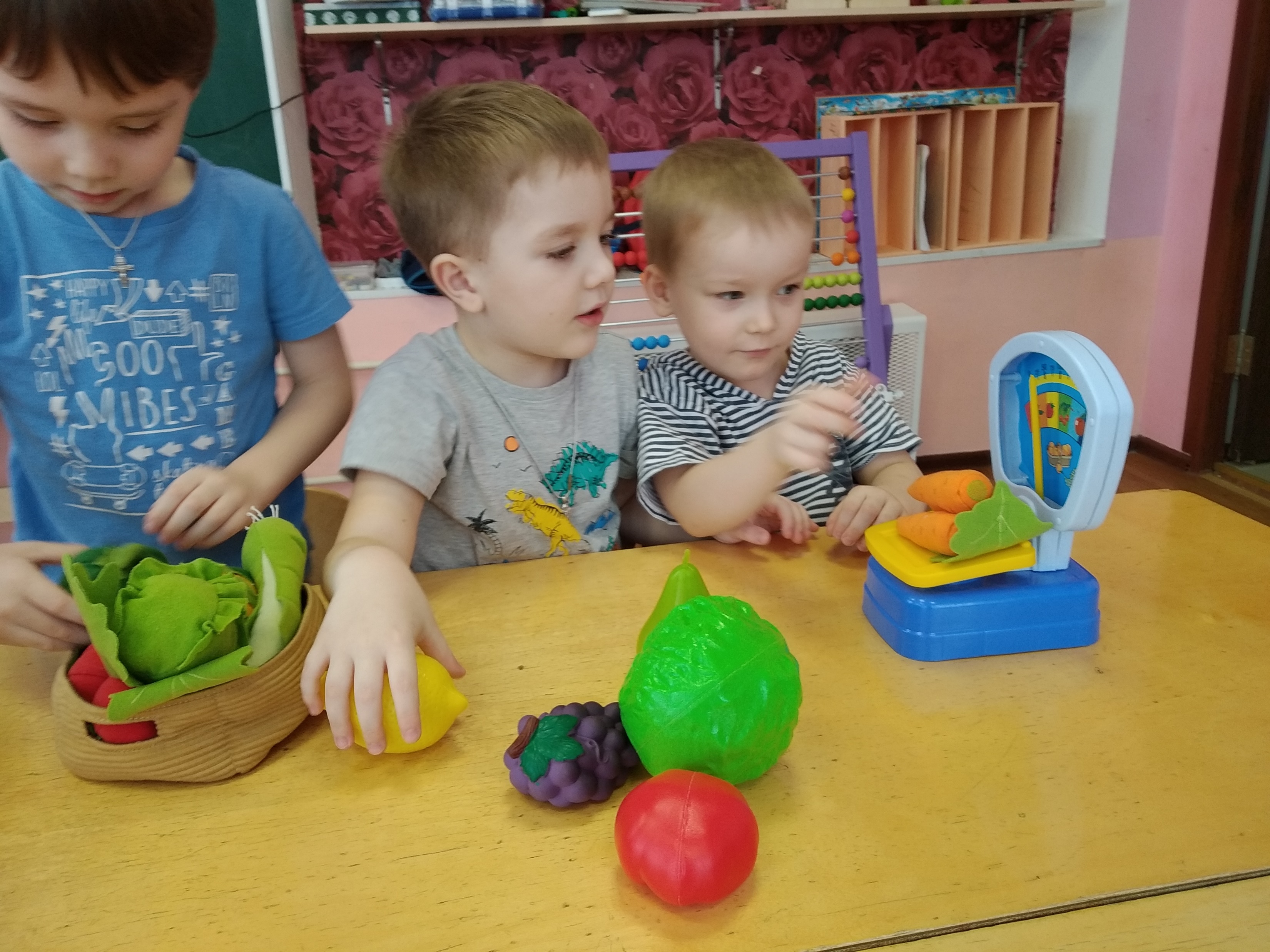 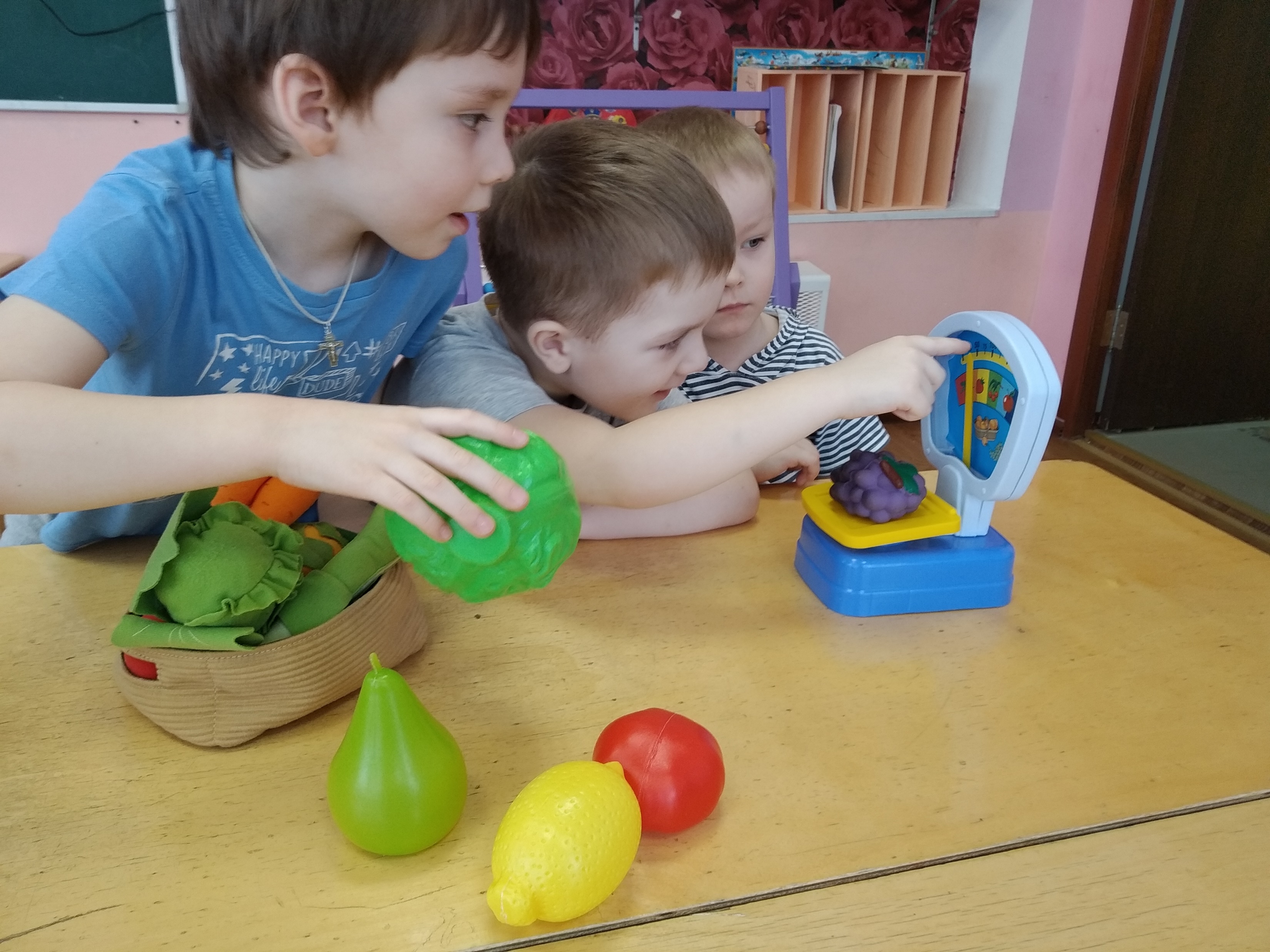 ПятницаИгры с красками.Чтение произведения Г.Остера.
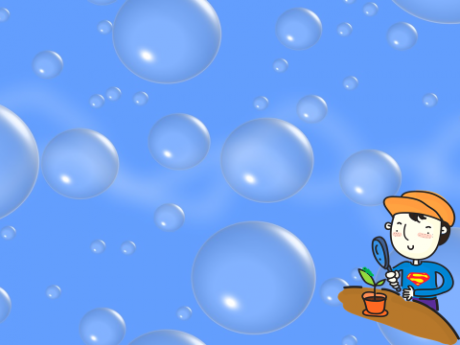 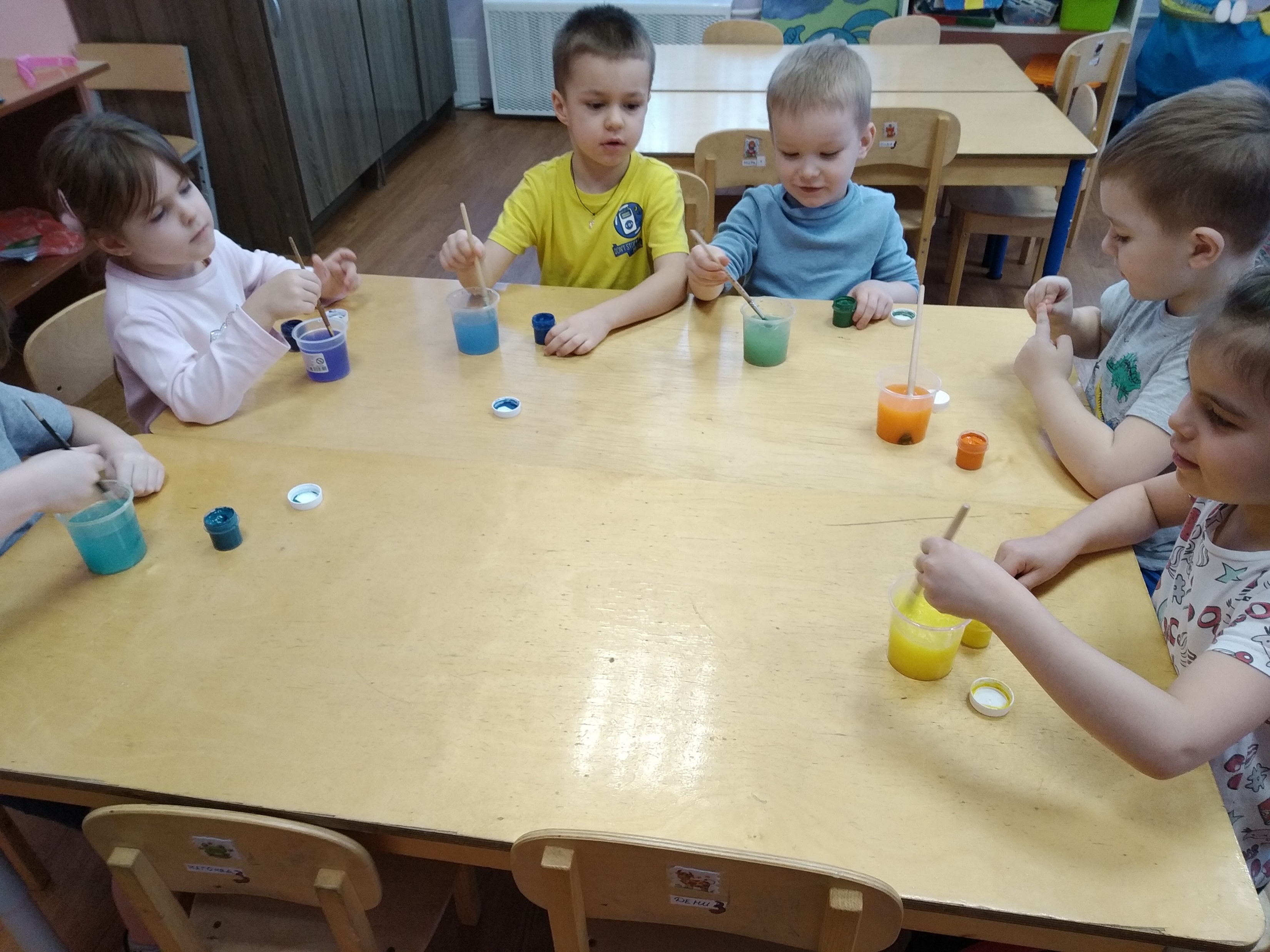 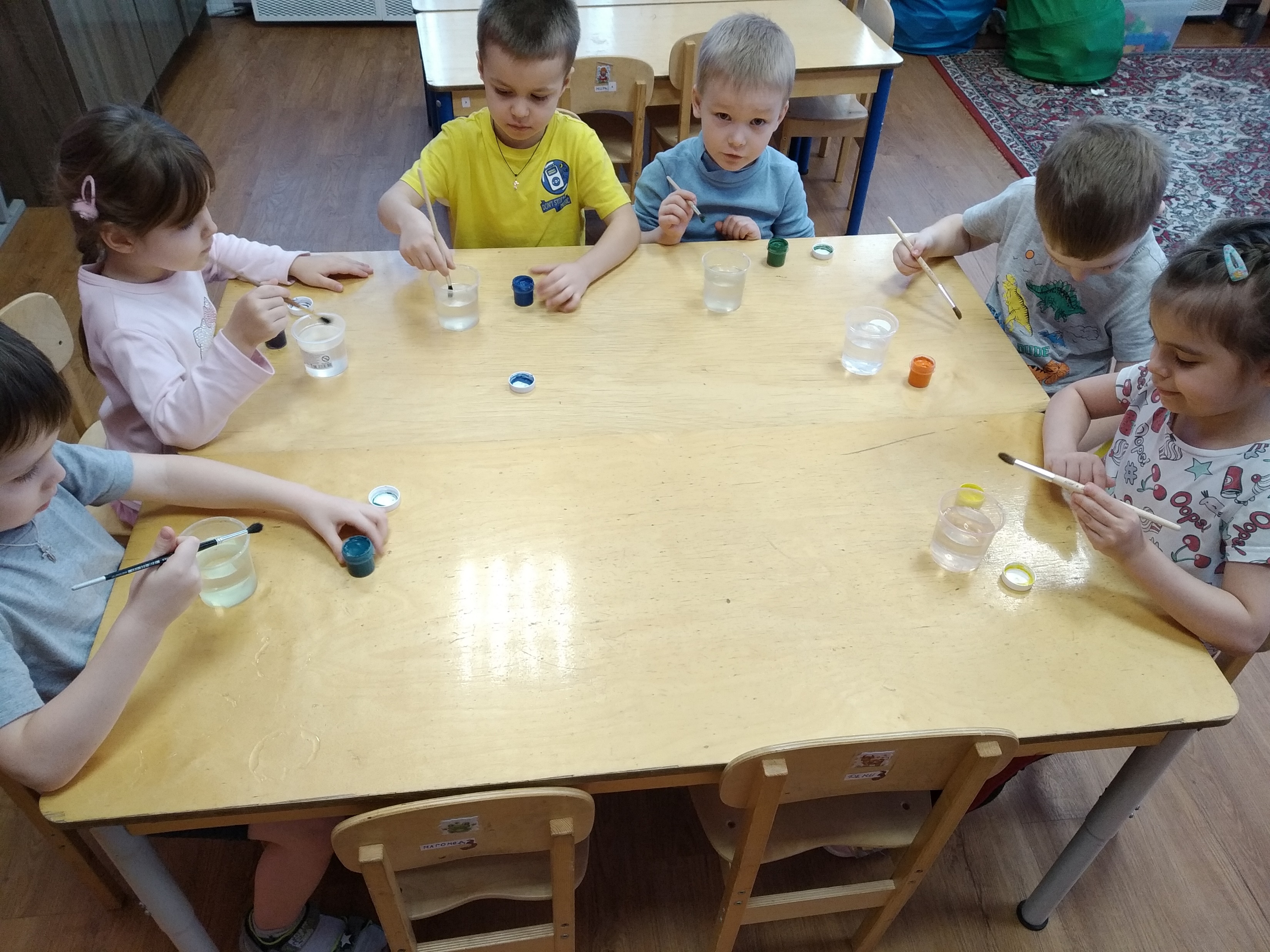 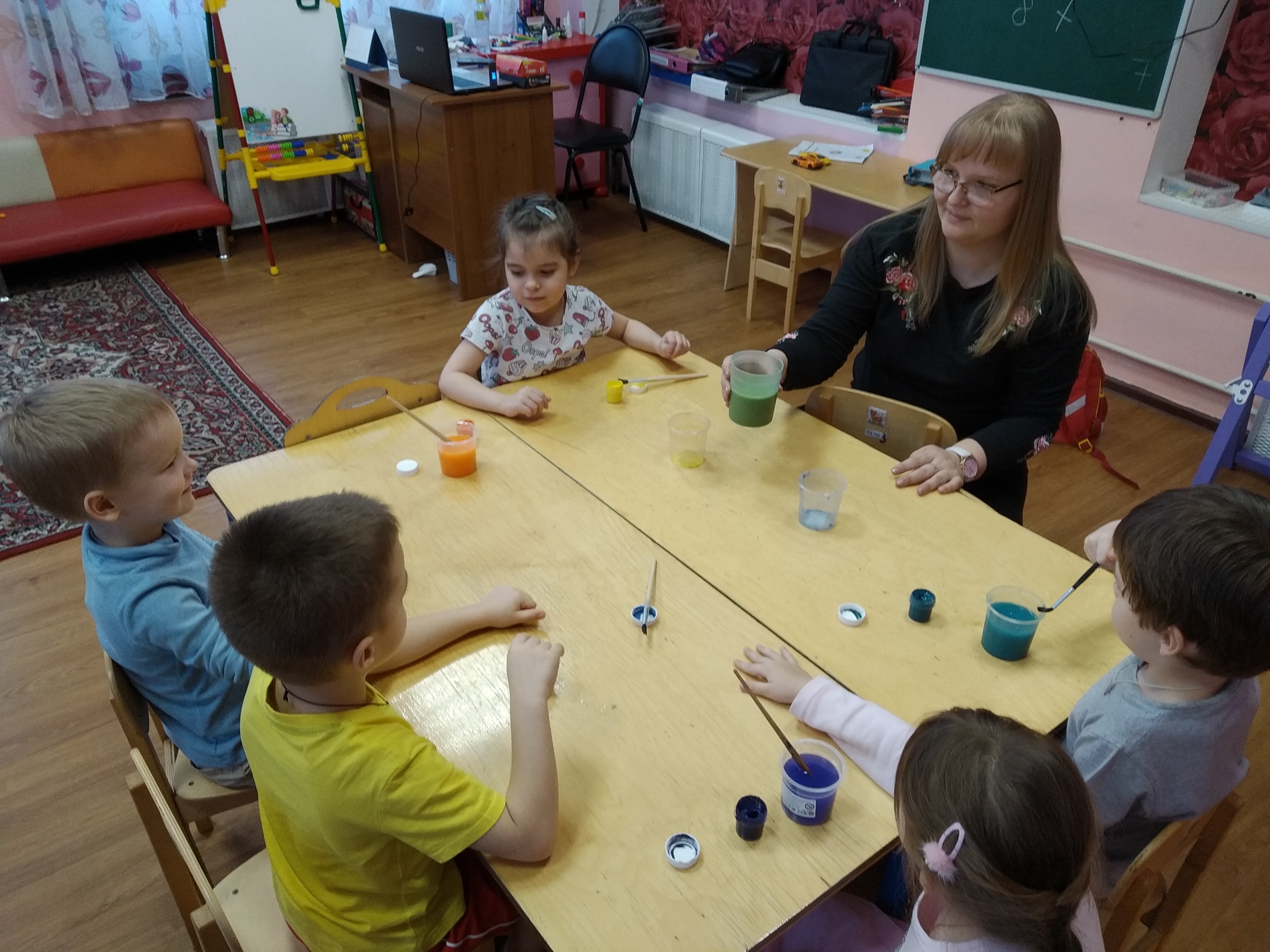 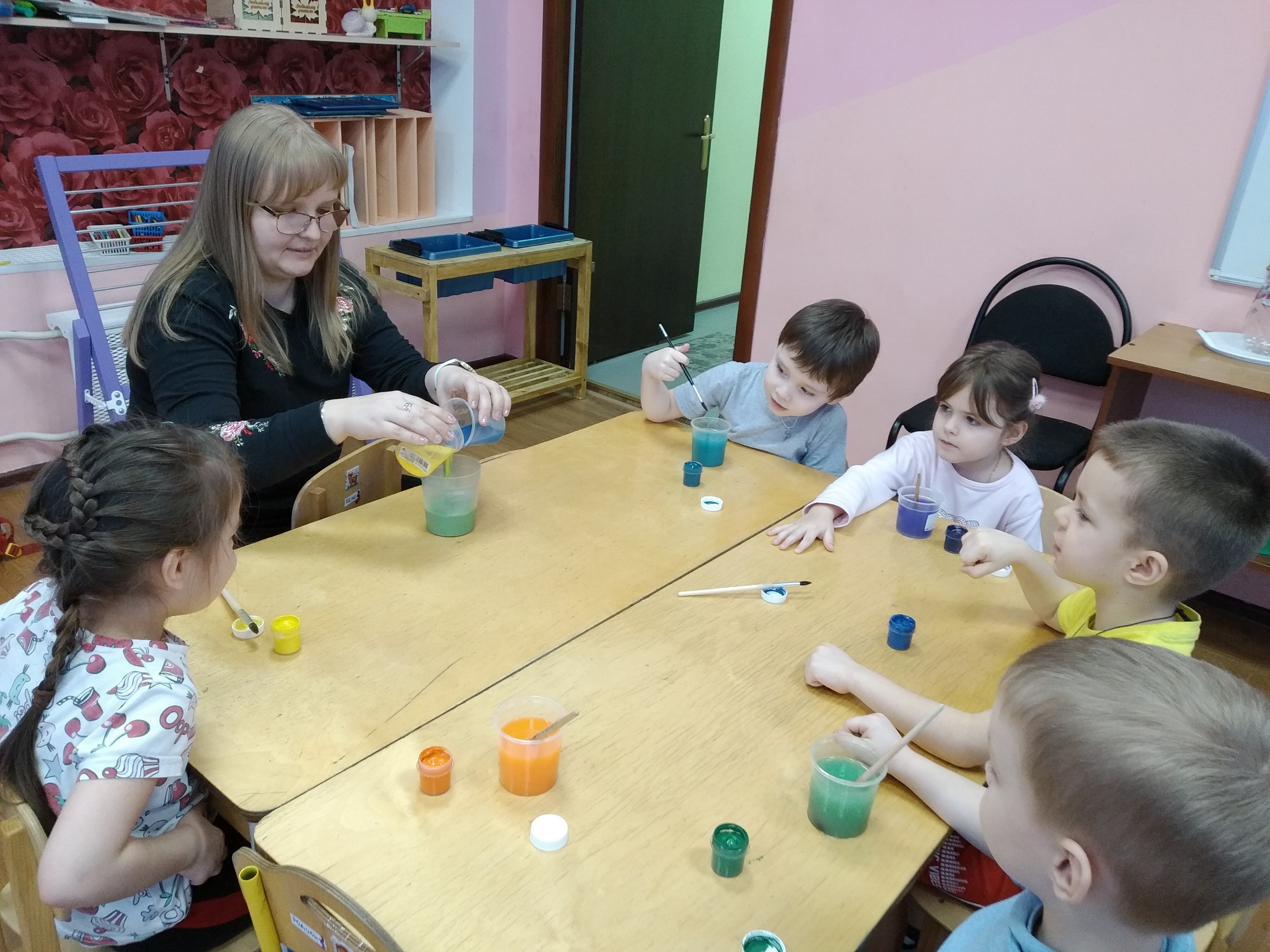 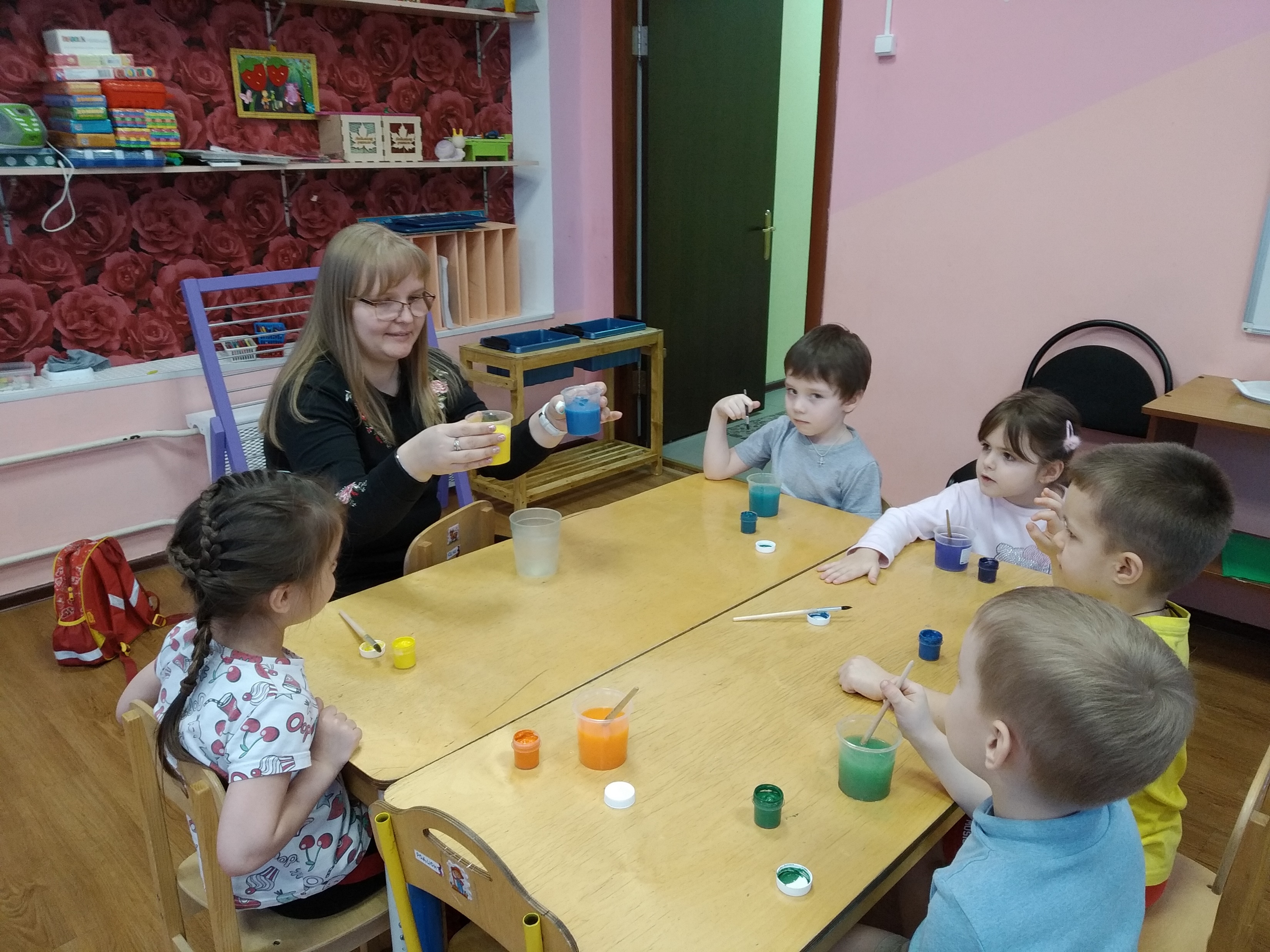